Probability: Probability from Venn Diagrams
Intelligent Practice
Silent 
Teacher
Narration
Your Turn
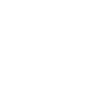 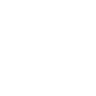 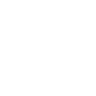 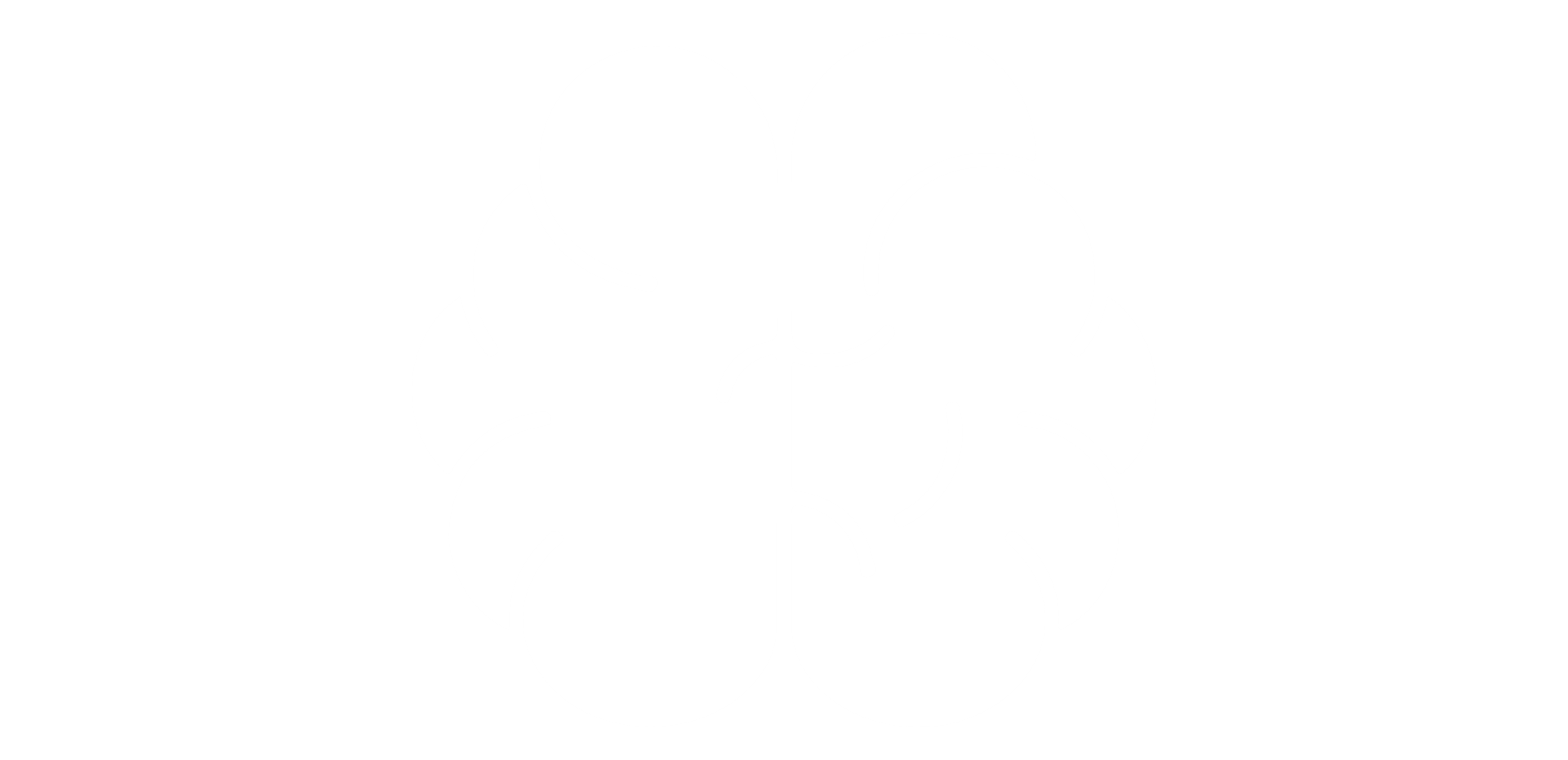 Practice
Worked Example
Your Turn
1
1
4
5
2
2
3
3
@mrbartonmaths
4
2
3
1
5
2
3
1
5
1
3
1
5
1
2
1
5
1
2
0
5
1
2
3
5
1
3
3
3
1
5
3
6
2
10
6
0
2
10
6
10
2
0
6
10
0
0
6
10
0
0
0
0
0
10
0
0
0
0
10
4
2
3
1
5
2
3
1
5
1
3
1
5
1
2
1
5
1
2
0
5
1
2
3
5
1
3
3
3
1
5
3
6
2
10
6
0
2
10
6
10
2
0
6
10
0
0
6
10
0
0
0
0
0
10
0
0
0
0
10